MONTRER 
LE CHEMIN
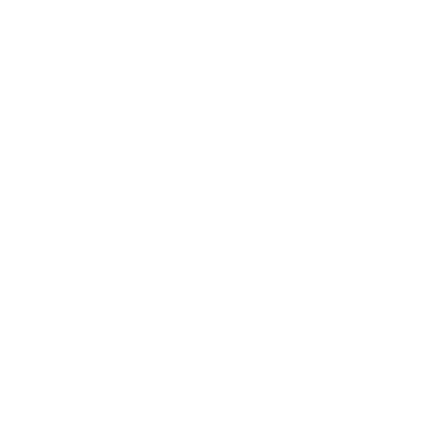 Comprendre le Leadership
Attentes – Pour les Athlètes
Être respectueux de la personne à qui vous parlez
Participer en classe
Poser des questions et demander de l´aide à votre mentor si nécessaire. 
Minimiser les distractions (Rangez le portable !)
Attentes – Pour les Mentors
Être attentif.
Être prêt à aider les athlètes qui en font la demande.
Ne parlez pas pour les athlètes; n´apportez votre aide que si l´athlète le demande. 
Ne supposez pas simplement qu´ils ont besoin d´aide.
S´affirmer et être positif.
Minimisez les distractions.
Attentes – Pour les Facilitateurs
Soyez prêt à enseigner et essayez de répondre aux besoins de tous les athlètes.
Défiez les participants à apprendre quelque chose de nouveau sur eux-mêmes et sur les autres. 
Offrez à chaque athlète la possibiliité de réussir et de s´épanouir. 
Soutenez et participez à des discussions et des interrogations qui ménent à l´aprentissage.
Traitez les athlètes et mentors avec respect et attention.
Résumé du Module
Leçons
Leçon 1 : Les bases du Leadership : Nous discuterons la définition  du leadership et partagerons des exemples de grands leaders que nous connaissons.
Leçon 2 : Comportements des Grands Leaders : Nous discuterons les comportements des grands leaders. 
Leçon 3 : Compétences en matière de leadership : Nous discuterons 6 compétences de base en matière de leardership. 
Leçon 4 : Le parcours du leadership : Nous discuterons notre parcours personnel de leadership et travaillerons sur un plan d´action.
Leçon 1 : Bases du Leadership
Dans cette lecon :
Nous allons revoir la définition de leadership
Nous discuterons sur des leaders que nous  connaissons
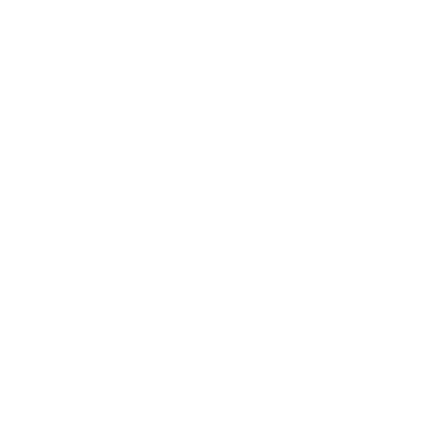 Définition de Leadership
Définition de leadership de l´Académie de Leadership d´Olympiques Spéciaux

Le leadership est une relation dans laquelle une personne influence les comportements ou les actions des autres pour atteindre des objectifs.

Le leadership est la capacité à guider, diriger ou influencer les personnes.
Leaders au Jour le Jour
Pensez à un leader que vous connaissez. 

Il peut s´agir d´un membre des Olympiques Spéciaux ou de votre communauté.

¿Qui sont-ils ? Demandez-vous ce qui fait d´eux de si bons leaders.
Leçon 2: Le Comportement de Grands Leaders
Dans cette leçon :
Nous discuterons des comportements des grands leaders que nous connaissons. 
Nous apprendrons 5 comportements de base des bons leaders
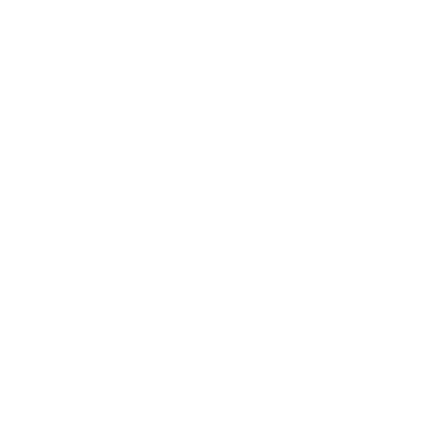 Leaders au Jour le Jour
Pensez au comportement ou aux actions du leader que vous avez nommé ci-dessus. 
¿Qu´est-ce qui incite les gens à suivre cette personne ? 
Pouvez-vous partager un comportement qui explique pourquoi vous pensez qu´il est un bon leader ? 
Soyez prêt à partager un comportement de cette personne qui vous fait penser qu´elle est un bon leader.
5 comportements des grands leaders
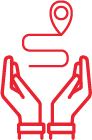 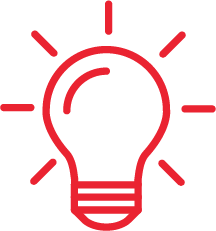 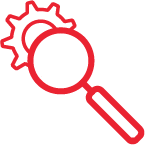 Inspirer la vision commune
Modèler le chemin
Défier le Processus
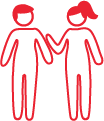 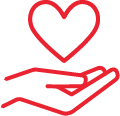 Préparer les autres à l´action
Encourager le coeur
Votre comportement comme Leader
En groupes de travail, chaque personne repondra à tour de rôle à ces questions sur le comportement attribué à son groupe : 
Comment avez-vous montré ce comportement en tant que leader ?
Comment avez vous vu d´autres leaders montrer ce comportement ?
Ce comportement est-il parfois difficile à montrer ? Si oui, comment est-il difficile de toujours montrer ce comportement ?
Leçon 3: Compétances de Base du Leadership
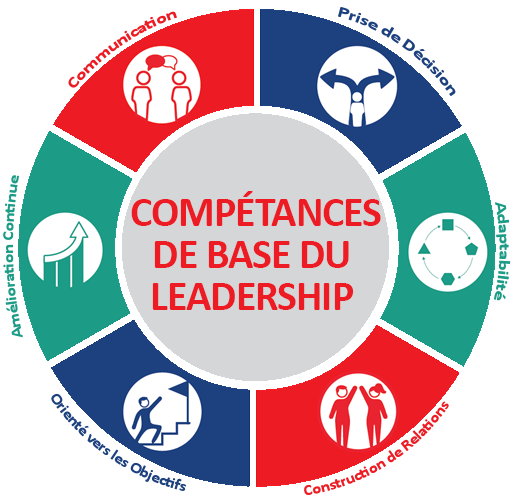 Dans cette leçon:  
Nous aborderons les 6 compétences de base du leadership
Leçon 3: Compétances de Base du Leadership
Six compétences dont tout leader a besoin pour réussir:
Communication
Prise de Décision
Adaptabilité
Construction de Relations
Orienté vers les Objectifs
Amélioration Continue
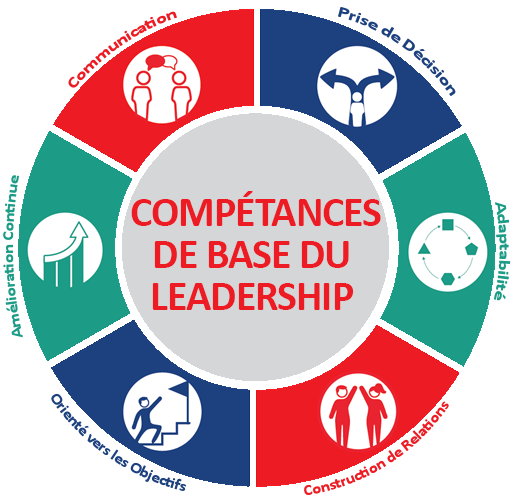 Communication
Il revient au leader d´inspirer et de motiver l´équipe. 
La bonne communication ne consiste pas seulement à ce que vous passez votre message; mais aussi à écouter et à comprendre les messages des autres personnes. 
En tant que leader, veillez à ce que votre message soit facile à comprendre.
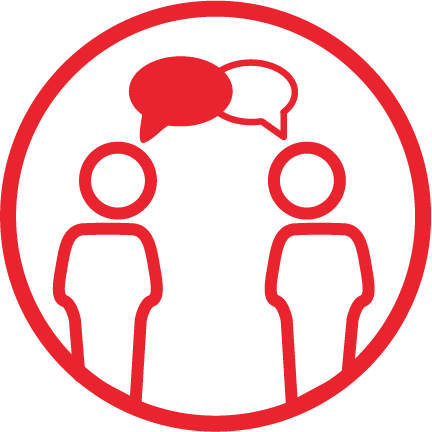 Adaptabilité
En tant que leader, vous devez savoir ce qui va bien et ce qui ne va pas. Vous pourrez ensuite modifier le plan si necessaire. 
Une compétence importante pour un leader est de s´adapter et d´aider les autres personnes à utiliser leurs compétences et leurs talents pour aider l´équipe.  
Des fois il est nécessaire d´être flexible et laisser les autres faire leurs tâches de la manière qui leur fonctionne.
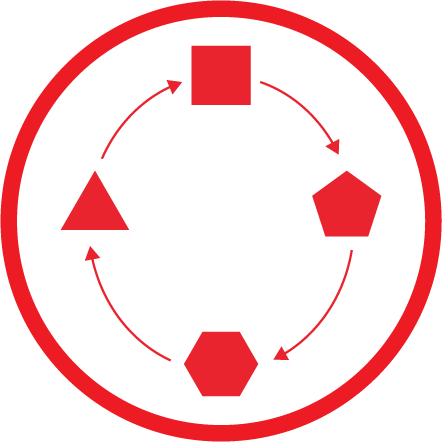 Prise de Décisions
Les leaders écoutent les idées des autres, obtienent un retour d´information et prennent des décisions. Un bon leader est quelqu´un qui prend la décision la plus sensée à un moment donné, non la decisión la plus facile. 
N´oubliez pas de communiquer la décision et votre raisonnement. Tout le monde ne sera pas d´accord avec la décision, mais en expliquant votre raisonnement, ils pourront la respecter.
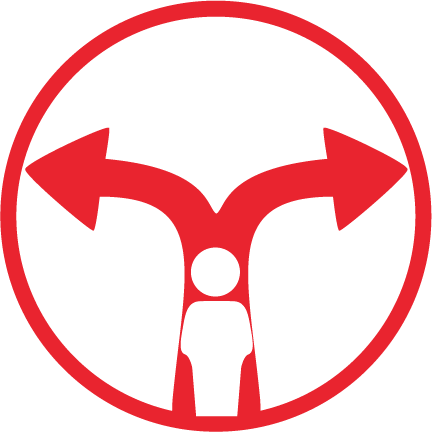 Prise de Décisions
Restez concentré sur l´objectif pour aider à guider votre équipe. 
Les distractions peuvent être l´un des plus grands obstacles à la réalisation d´un objectif.  
Créez un environnement qui vous aide, vous et votre équipe, à vous concentrer.
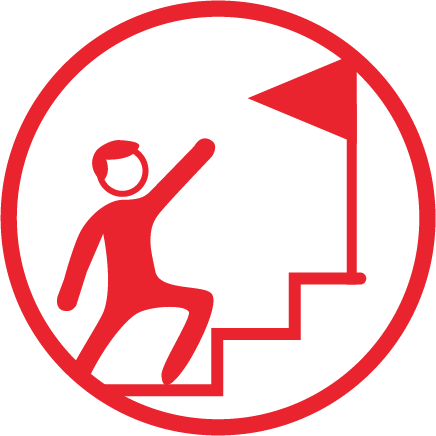 Créer des relations
Les bonnes relations vous aident à mieux travailler ensemble et à vous respecter mutuellement.
Construisez des relations saines pour avoir une équipe solide qui travaille ensemble et se fait confiance.
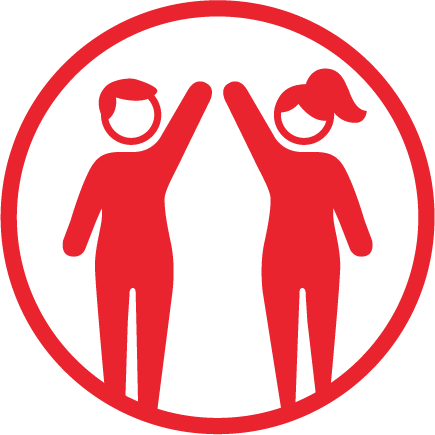 Amélioration Continue
Les leaders forts et confiants savent que le changement peut être une bonne chose et améliorer les choses. 
Un leader prend note des choses et demande des opinions et commentaires pour améliorer le projet ou l´événement pour la prochaine fois.
Un bon leader veut grandir et s´améliorer en tant que leader.
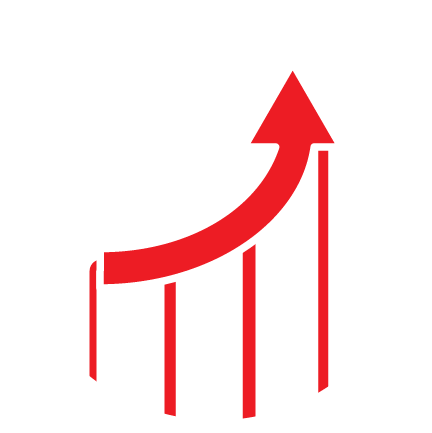 Leçon 4 : Votre Parcours de Leader
Objectifs de la Leçon : 
Réfléchir à votre parcours de leader
Définir les prochaines étapes de votre parcours de leader à l´aide d´un plan d´action spécifique
Votre Parcours de Leadership
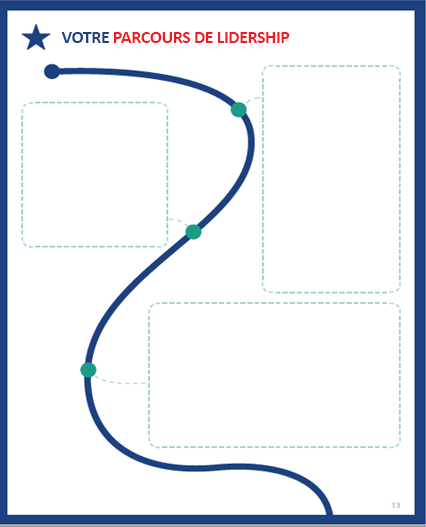 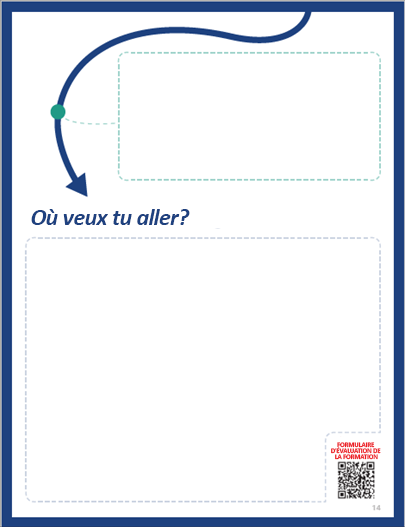 [Speaker Notes: Dans les activités autonomes et le manuel de ce cours, les responsables d'athlètes disposent d'une carte plus détaillée du parcours de leadership qu'ils peuvent réaliser seuls.]
Plan d´Action
Merci
Veuillez remplir l´évaluation :https://specialolympics.qualtrics.com/jfe/form/SV_5cZHOzU0qemAkDP
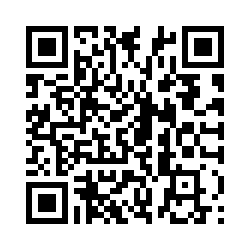 [Speaker Notes: Gracias]